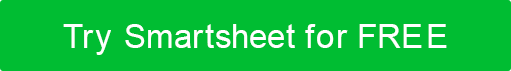 SIMPLE ACCOUNT PLAN TEMPLATE EXAMPLE
SIMPLE ACCOUNT PLAN TEMPLATE EXAMPLE PRESENTATION
GOAL
SIMPLE ACCOUNT PLAN TEMPLATE EXAMPLE
ACCOUNT PLAN TEAM
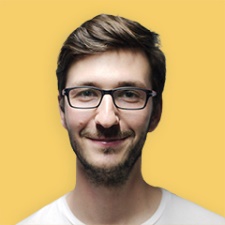 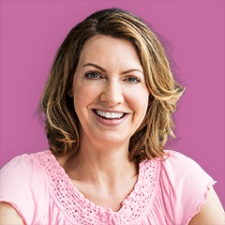 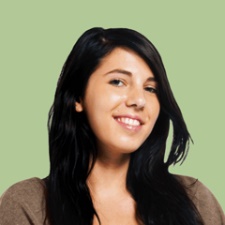 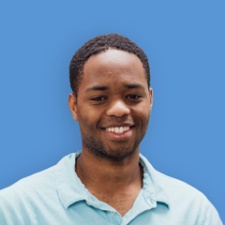 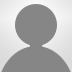 MATHIAS NEVIN
––––––––––––––––––––
Design Consultant
KRISTA AHMED
––––––––––––––––––––
Sr. Project Manager
NAME
––––––––––––––––––––
Title
LORI GARCIA
––––––––––––––––––––
Project Manager
BRENNAN GARDINER
––––––––––––––––––––
Project Specialist
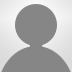 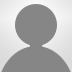 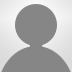 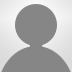 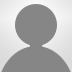 NAME
––––––––––––––––––––
Title
NAME
––––––––––––––––––––
Title
NAME
––––––––––––––––––––
Title
NAME
––––––––––––––––––––
Title
NAME
––––––––––––––––––––
Title
ACCOUNT PLAN TEAM
PROJECT ACCOUNT ACTION PLAN
PROJECT ACCOUNT ACTION PLAN